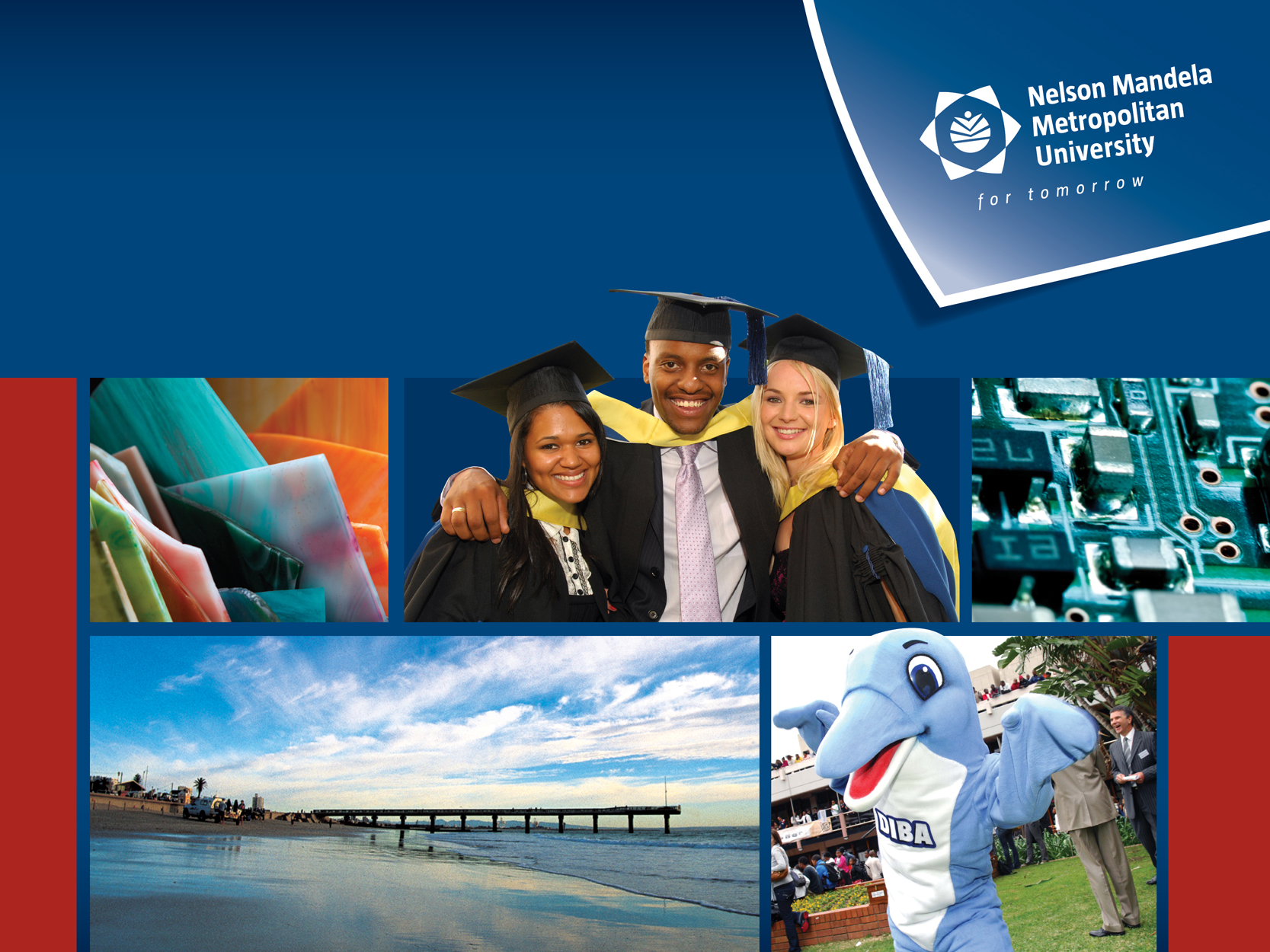 CITE WHILE YOU WRITE
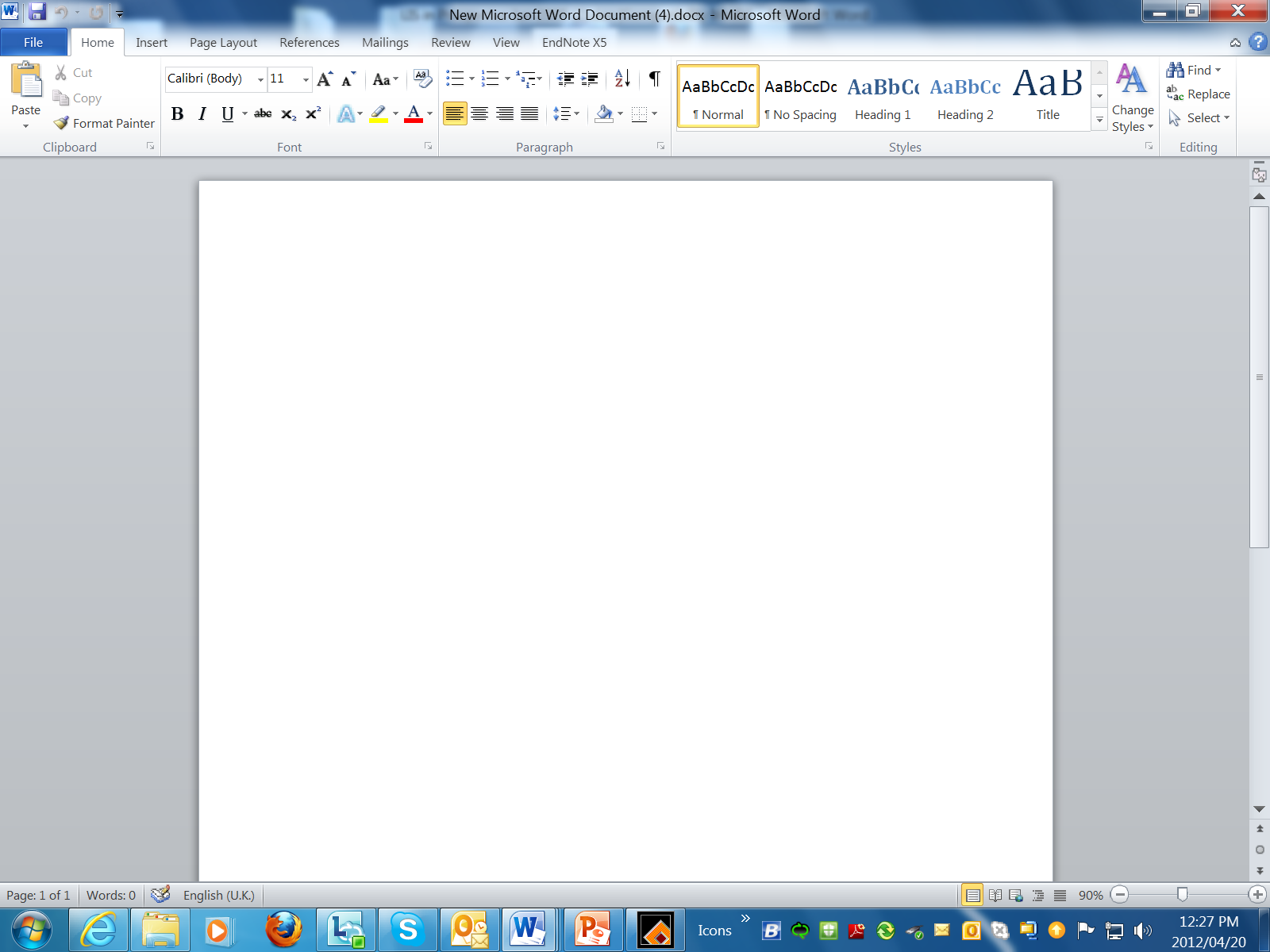 On the Word document, click here
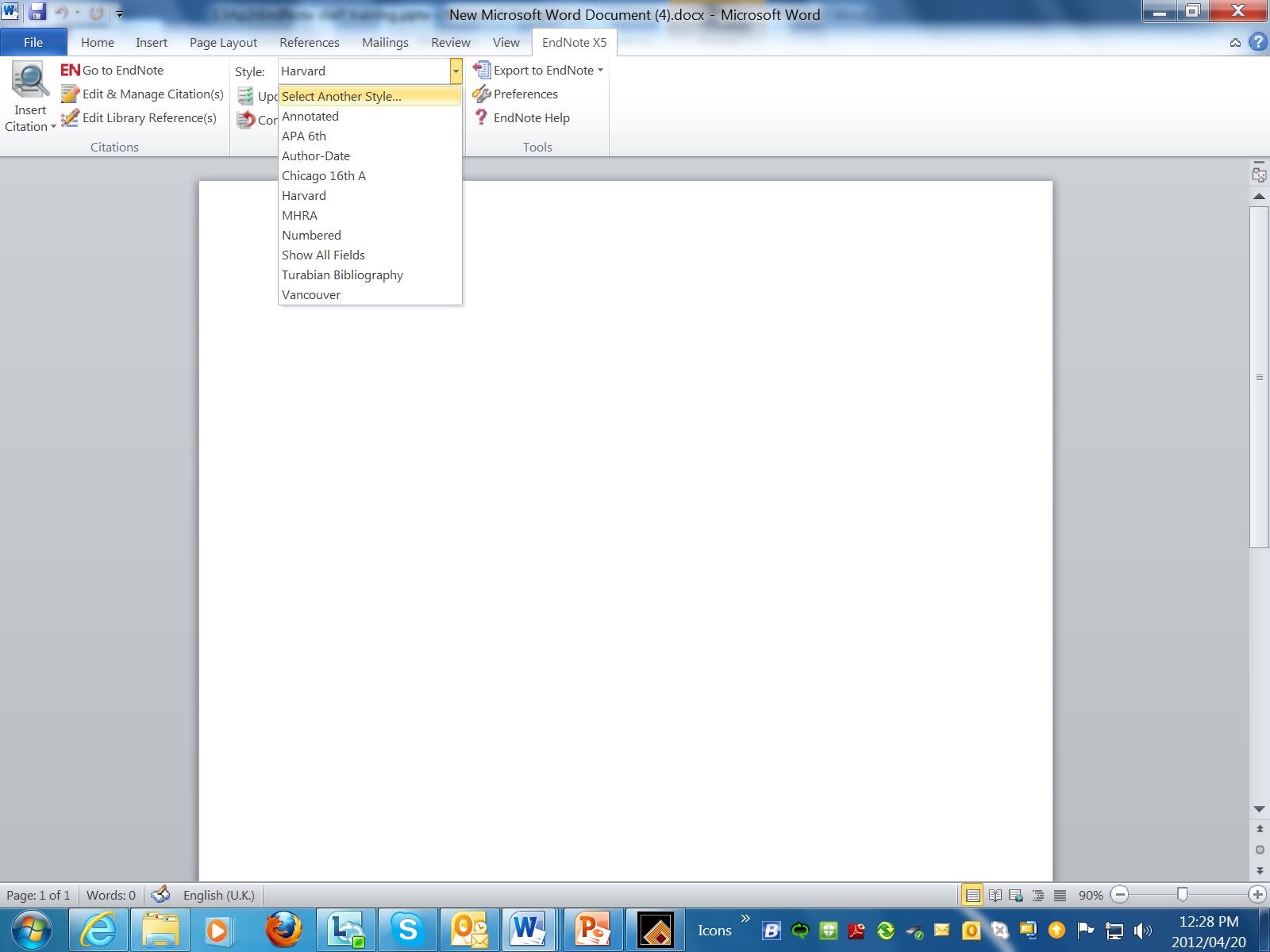 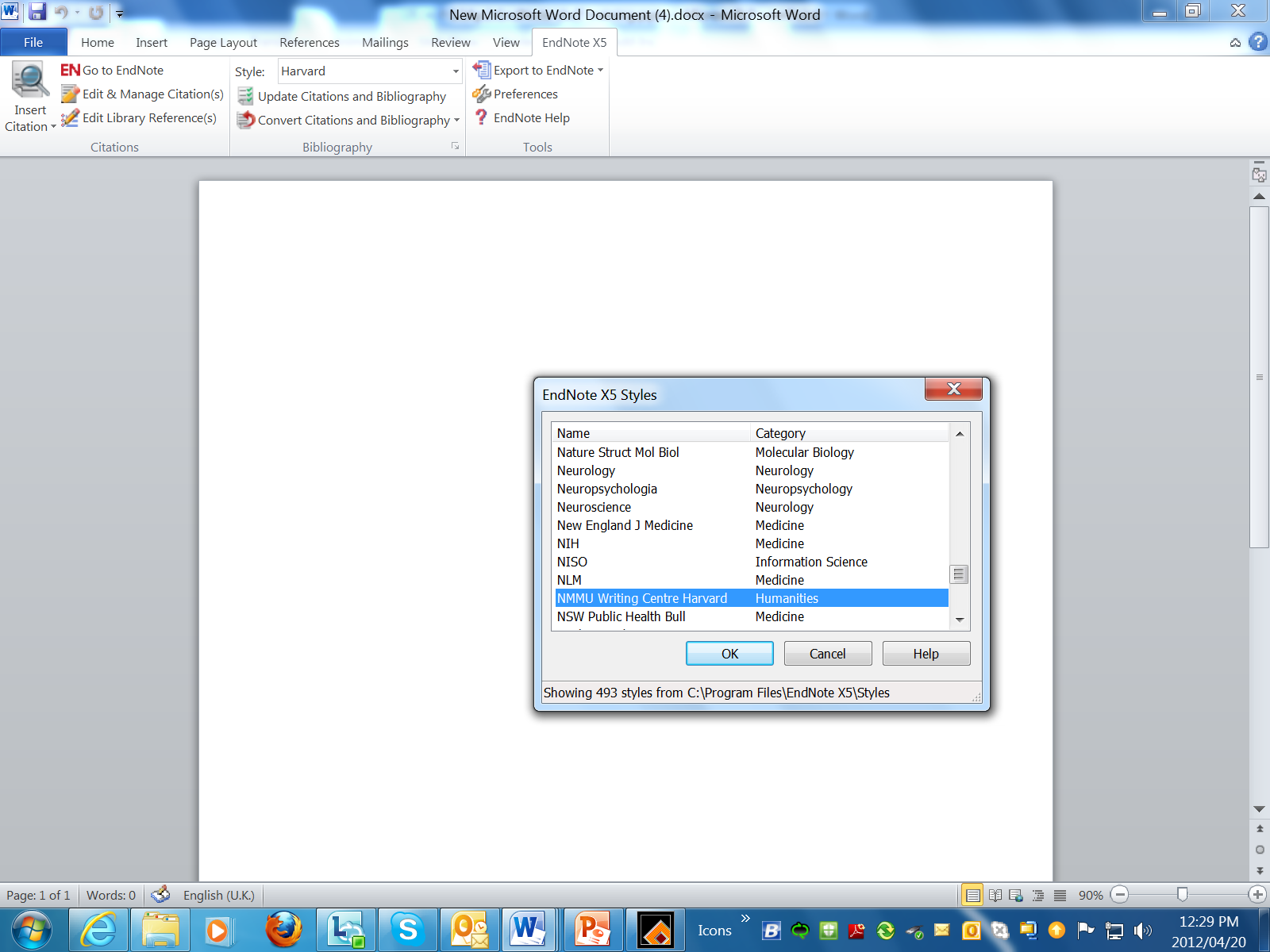 Choose the relevant Style from the list
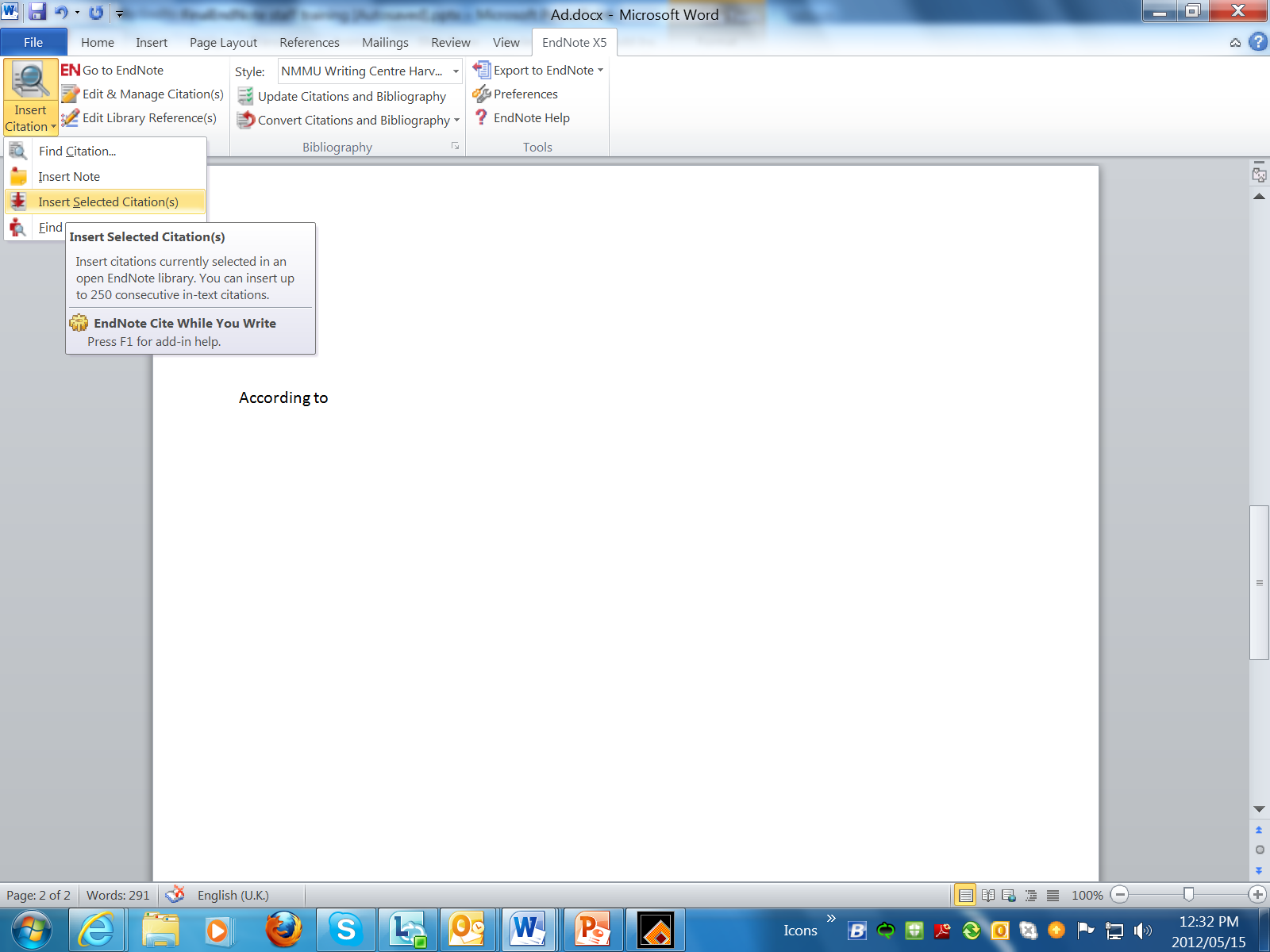 When you are writing and you want to include a reference, click here.
Reference added
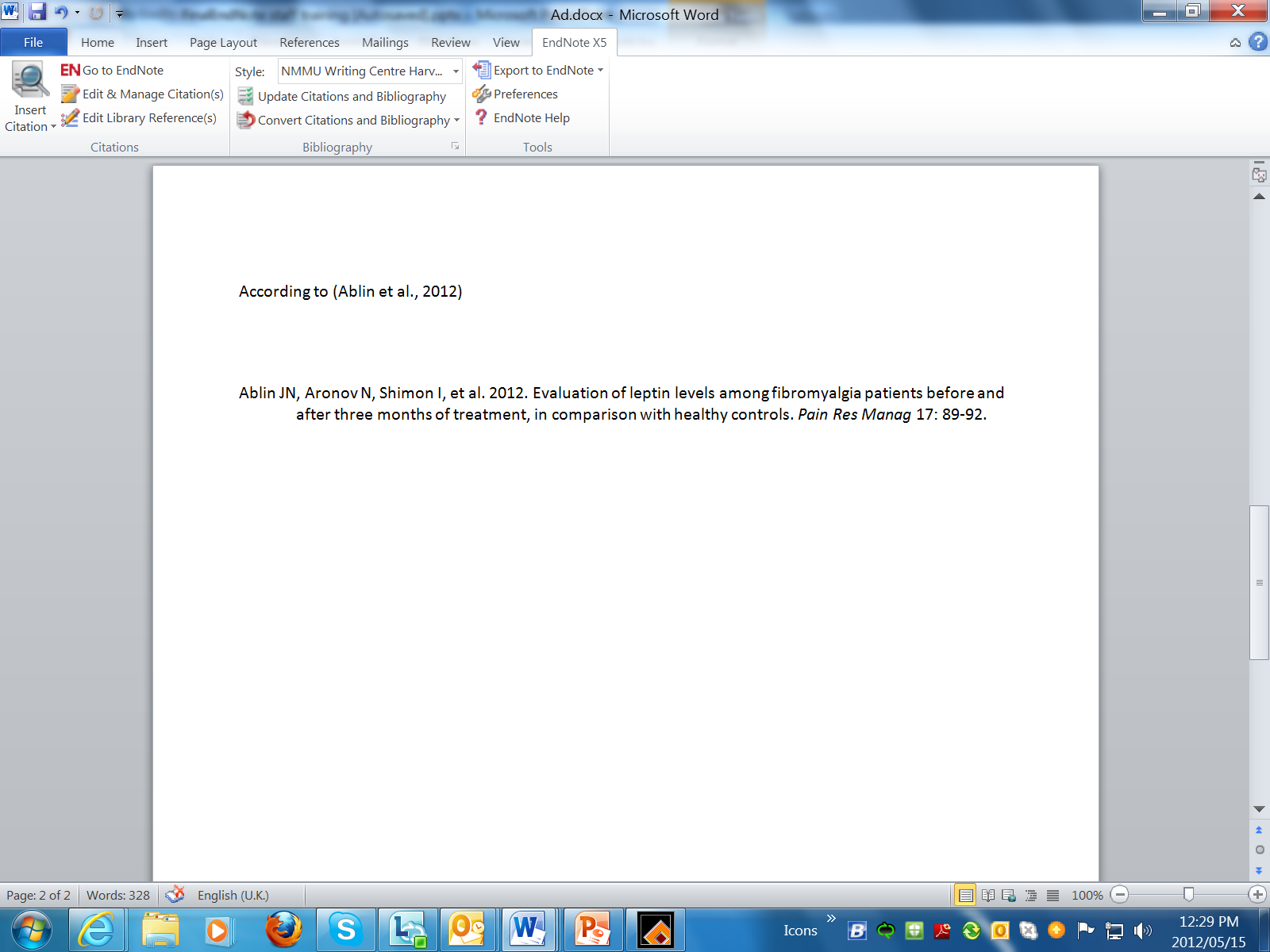 Editing a citation
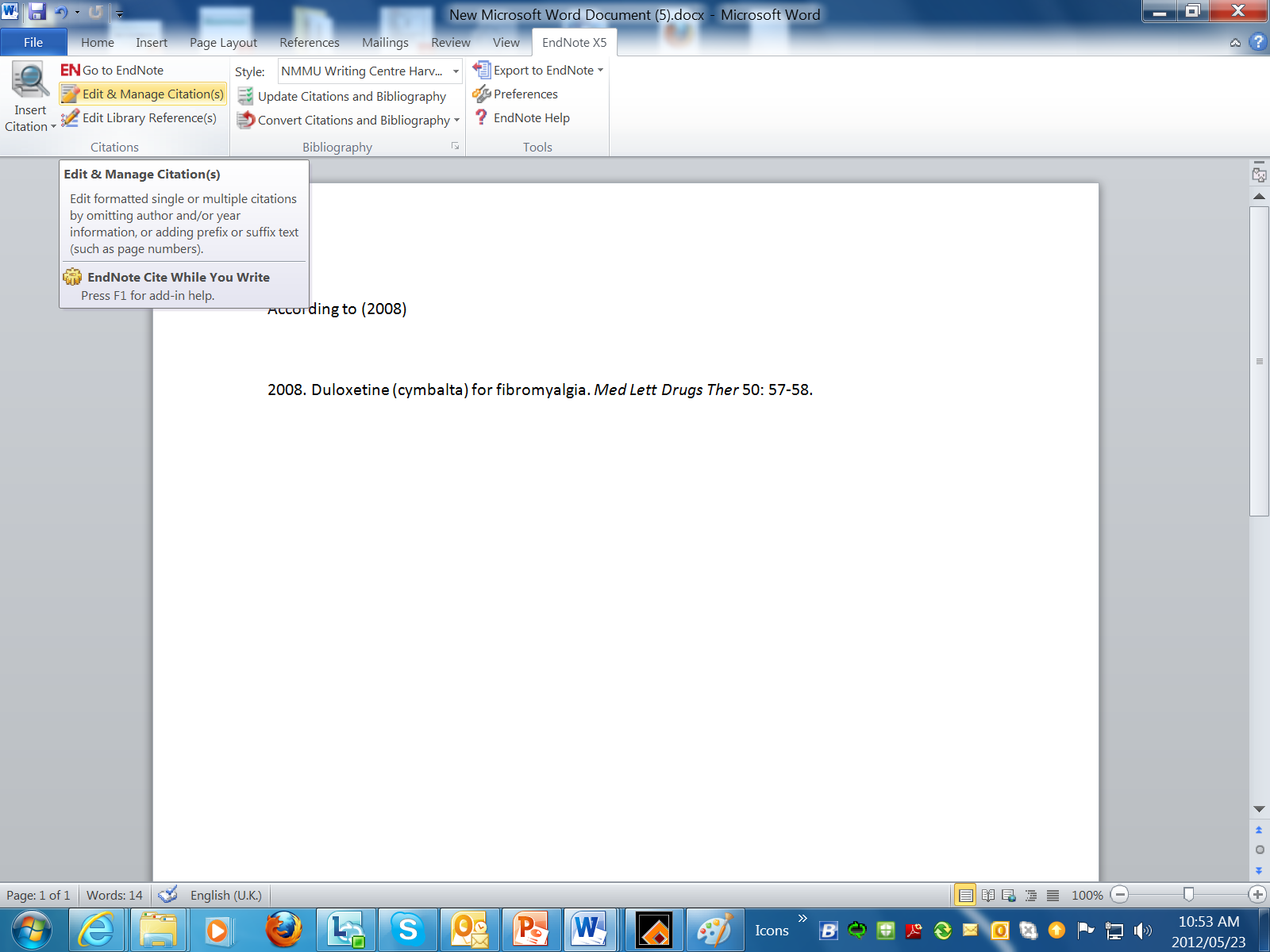 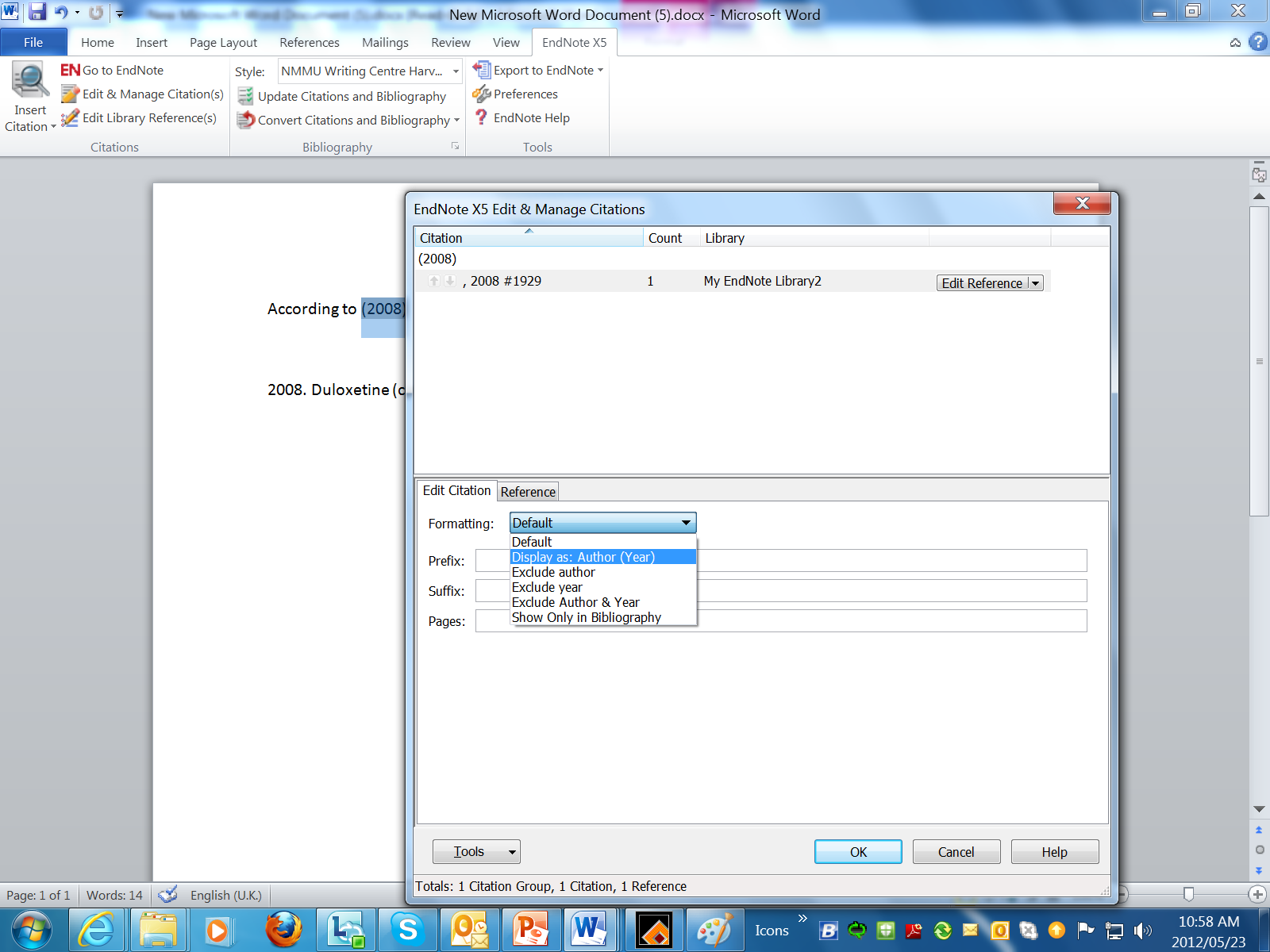